Beauty is in the ear of the beholder
Icons meetup
Modern art
Interior design
Architecture
GUI architecture
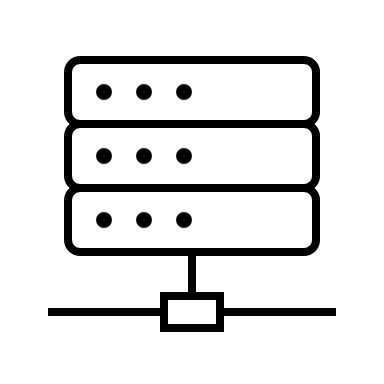 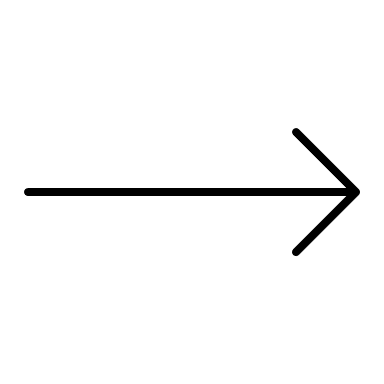 VUI architecture
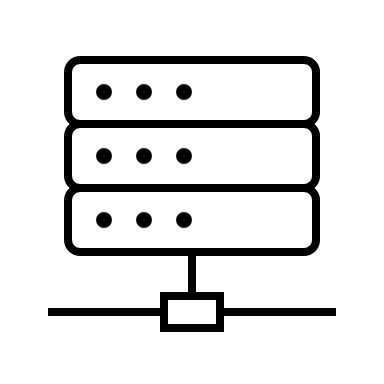 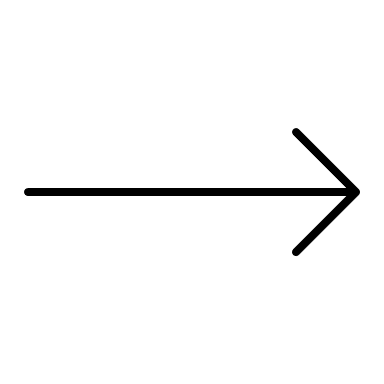 Character
Reed and friends
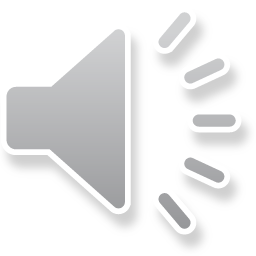 Robotic Adult Male: “Hello, this is the voice of Reed,”
Robotic Adult Female: “this is the voice of Shelly,”
Robotic Male Child: “this is the voice of Bobby,”
Robotic Deep Adult Male: “this is the voice of Rocko,”
Robotic High Adult Male: “this is the voice of Glen,”
Robotic High Adult Female: “this is the voice of Sandy,”
Robotic Elder Female: “this is the voice of Grandma,”
Robotic Elder Male: “and this is the voice of Grandpa.”
Evan, Nathan, and Tom
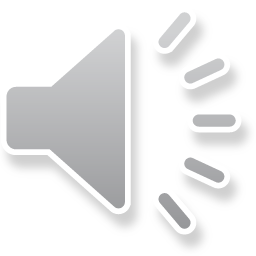 Natural Adult Male: “Hello, my name is Evan,”
Natural Deep Adult Male: “my name is Nathan,”
Natural Deeper Male Adult: “and my name is Tom”
Alison, Ava, and Zoë
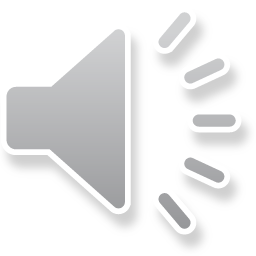 Natural Adult Female: “Hello, my name is Alison,”
Natural Deep Adult Female: “my name is Ava,”
Natural Light Female Adult: “and my name is Zoë.”
Oliver and friends
Natural Adult Male: “Hello, I'm Oliver, from England”
Natural Adult Female: “I'm Stephanie, also from England.”
Natural Adult Female: “I'm Moira, from Ireland,”
Natural Adult Female: “and I'm Fiona, from Scotland.”
Natural Adult Male: “I'm Rishi, from India,”
Natural Adult Female: “and I'm Sangaeta, also from India.”
Natural Adult Female: “I'm Karen, from Australia.”
Natural Adult Male: “I'm Lee, and I'm from Australia too,”
Natural Adult Female: “and finally, I'm Tessa, from South Africa.”
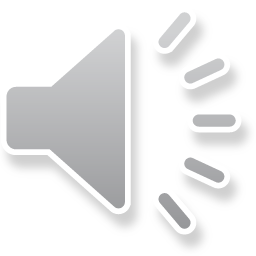 Meet Q
Natural Gender Neutral Adult: “Hello, I'm Q, the world's first genderless voice assistant.

I'm created for a future where we're no longer defined by gender, but rather, how we define ourselves.

My voice was recorded by people who neither identify as male nor female and then altered to sound gender neutral, putting my voice somewhere between 145 and 175 Hertz.

But, for me to become the third option for voice assistants, I need your help. Share my voice with Apple, Amazon, Google, and Microsoft, and together we can ensure that technology recognises us all.

Thanks for listening. Q.”
Zoë Vocalizer Expressive 2
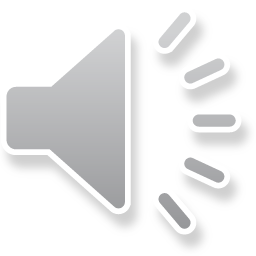 Natural Light Adult Female:

“For millions of years, humans lived just like the animals, then something happened which unleashed the power of our imagination; we learned to talk.”
Zoë Vocalizer Expressive 7
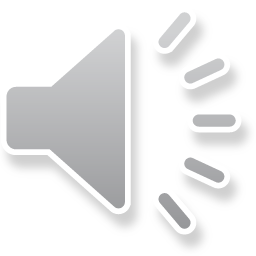 Almost Human Light Adult Female:

“For millions of years, humans lived just like the animals, then something happened which unleashed the power of our imagination; we learned to talk.”
Design
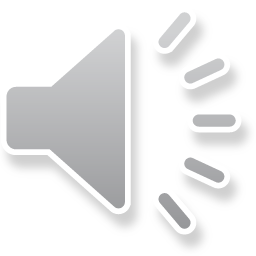 Reader mode
No style
CSS Speech
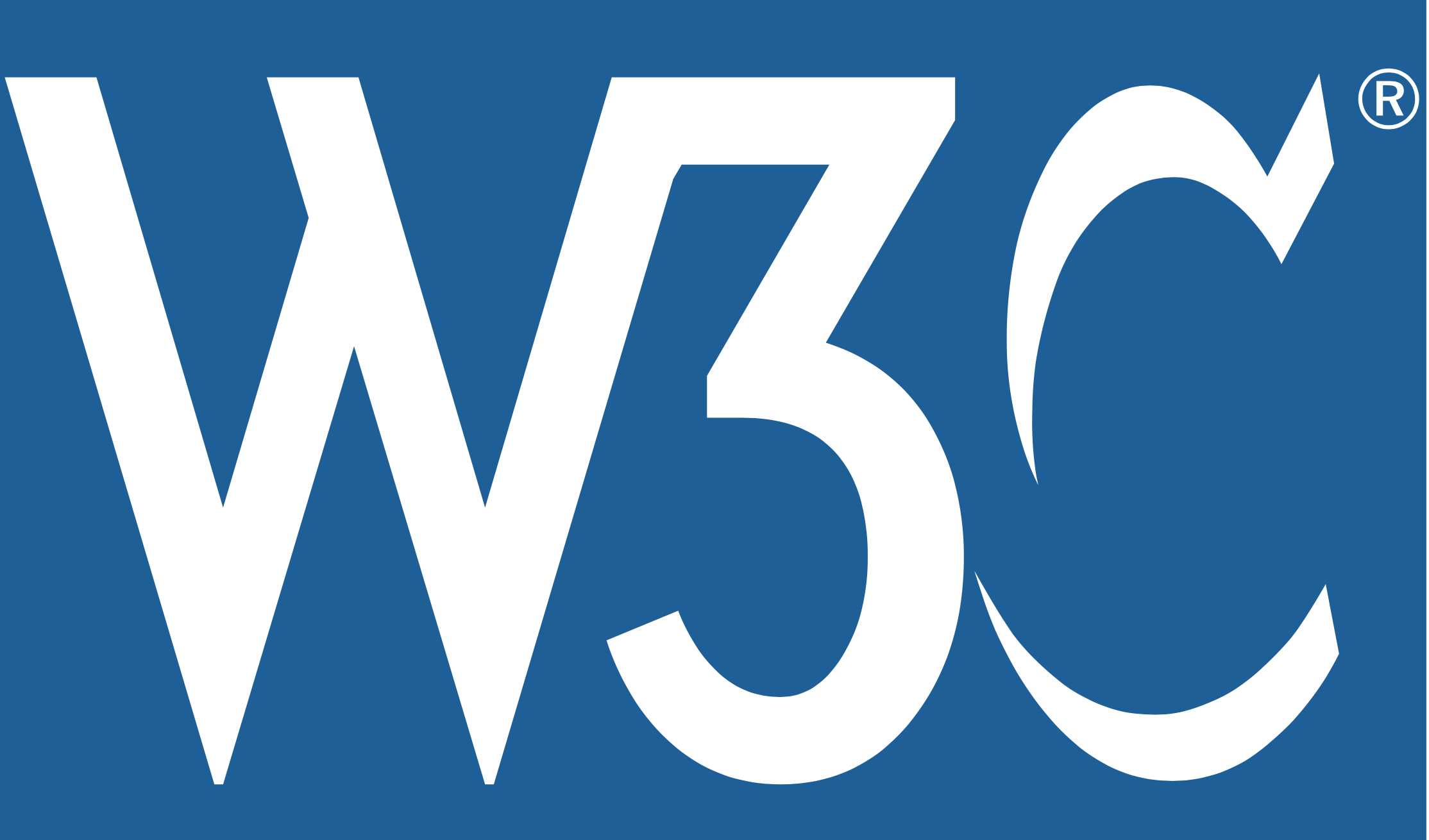 Working Group Note (2019)
W3C Candidate Recommendation (2020)
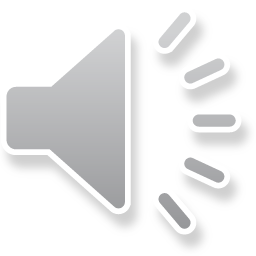 Proof of concept
SSML
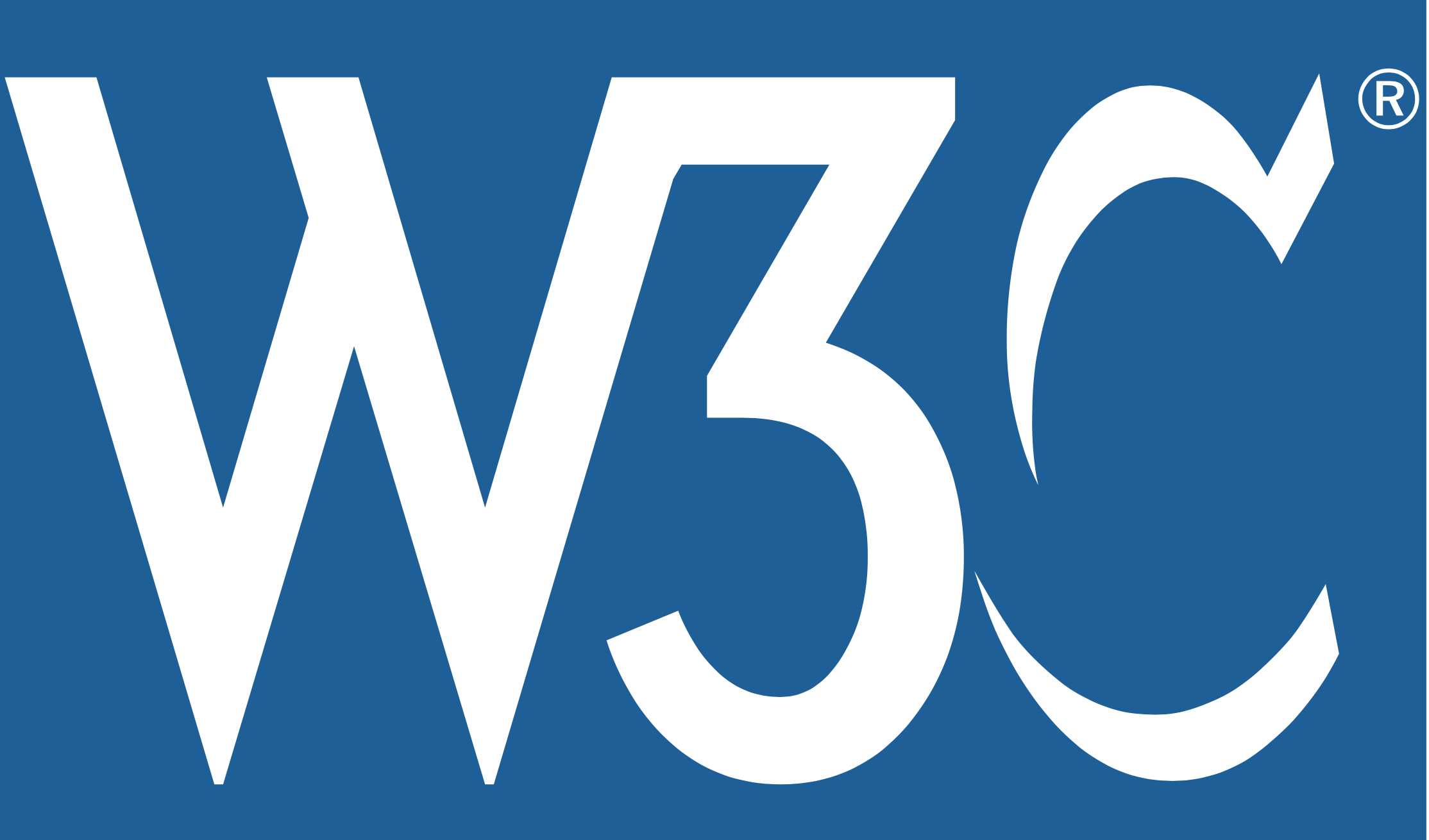 SSML 1.0 W3C Recommendation (2004)
SSML 1.1 W3C Recommendation (2010)
SSML: voice and emphasis elements
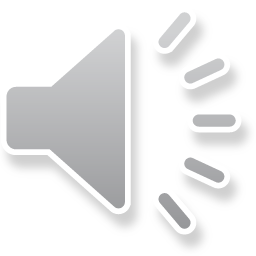 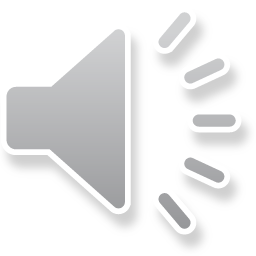 let responsePrompt =
  `<voice name='Matthew'>
      <p>
      The <emphasis level='moderate'>terror</emphasis>, which would not end for
      another 28 years - if it ever <emphasis level='moderate'>did</emphasis> end
      - began, <emphasis level='reduced'>so far as I know or can tell</emphasis>,
      with a boat made from a sheet of newspaper floating down a gutter
      <emphasis level='moderate'>swollen</emphasis> with
      <emphasis level='moderate'>rain</emphasis>.
      </p>
    </voice>`;
SSML: lang and break elements
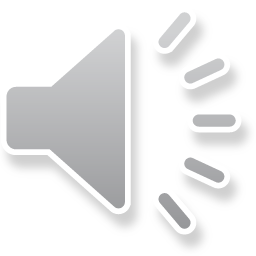 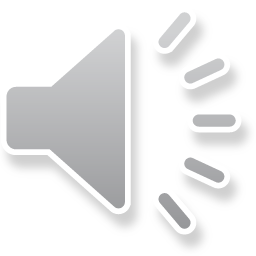 let responsePrompt = 
  `<voice name='Enrique'>
      <lang xml:lang='es-ES'>
        <p>Hello, <break time='500ms'/> my name is Inigo Montoya.
        You killed my father. <break strength='x-strong'/>Prepare to die!</p>
      </lang>
   </voice>`;
SSML: prosody element
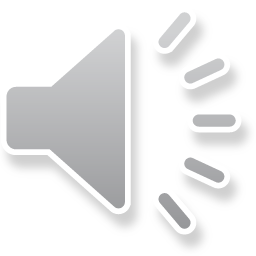 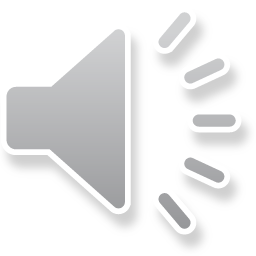 let responsePrompt =
  `<voice name='Brian'>
      <s>Piglet sidled up to Pooh from behind.</s>
      <s><prosody pitch='x-high' rate='medium' volume='soft'>'Pooh'</prosody>
         he whispered.</s>
      <s>'Yes, Piglet?'</s>
      <s><prosody pitch='x-high' rate='x-fast'>'Nothing',</prosody>
         said Piglet, taking Pooh's paw. <prosody pitch='x-high' rate='x-fast'>
         'I just wanted to be sure of you'.</prosody></s>
   </voice>`;
HTML
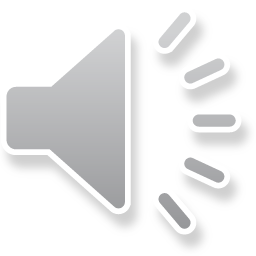 <p>Будь сильною Україно</p>

Natural Adult Female (English Accent):
“Будь сильною Україно”
HTML: lang attribute
<p lang="uk">Будь сильною Україно</p>
	
Natural Adult Female (Ukrainian Accent):
“Будь сильною Україно”
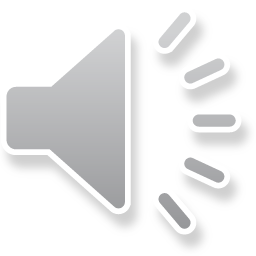 HTML: lang attribute
<p>Het zit wel snor.</p>

Natural Adult Female (English Accent):
“Het zit wel snor.”
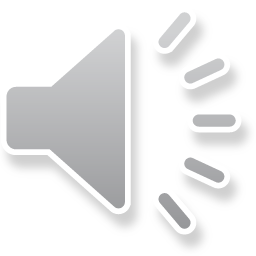 HTML: lang attribute
<p lang="nl">Het zit wel snor.</p>

Natural Adult Male (Dutch Accent):
“Het zit wel snor.”
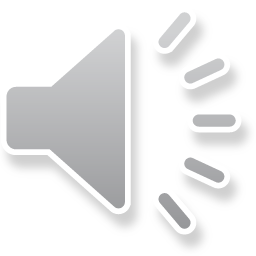 Content
Describe images
Baloons
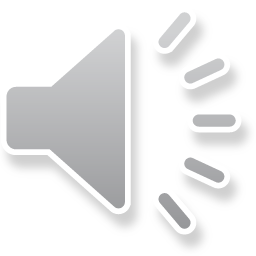 Houses
Build things properly
Object
Object and properties
Toggle button
Toggle button
Disclosure component
Disclosure component
Write proper content
Punctuation
Natural Deeper Adult Female:

“Enjoy your body. Use it every way you can. Don't be afraid of it or of what other people think of it. It's the greatest instrument you'll ever own.”
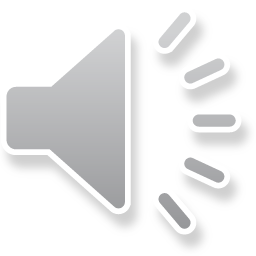 All punctuation
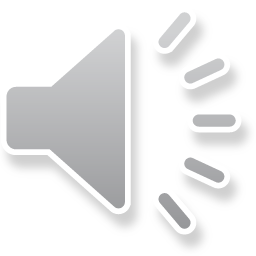 Natural Deeper Adult Female:

“Enjoy your body period Use it every way you can period Don apostrophe t be afraid of it or of what other people think of it period It apostrophe s the greatest instrument you apostrophe ll ever own period”
No punctuation
https://tink.uk/advice-for-life/

Natural Deeper Adult Female:
“https tink uk advice for life”
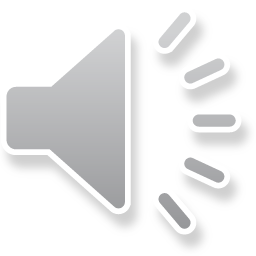 Some punctuation
Natural Deeper Adult Female:

“https colon slash slash tink dot uk slash advice for life slash”
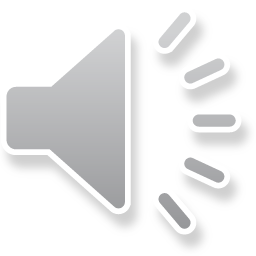 Acronyms
HTML CSS URL

Natural Deeper Adult Female:
“H T M L, C S S, U R L.”
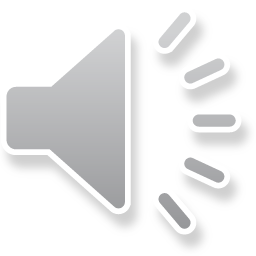 More acronyms
NATO NASA UNICEF

Natural Deeper Adult Female:
“Nato, Nasa, Unicef.”
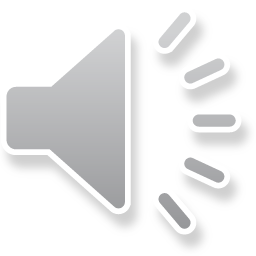 Acronyms with punctuation
N.A.T.O

Natural Deeper Adult Female:
“N dot A dot T dot O.”
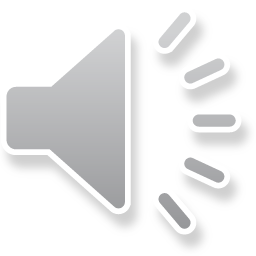 Don’t panic
Pronunciation
I read a good book last week. I’d like to read it again some day.

Natural Deeper Adult Female:
“I [red] a good book last week. I’d like to [reed] it again some day.”
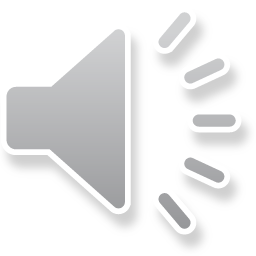 Pronunciation again
Someone gave me flowers tied with a bow, as I took a bow on stage.

Natural Deeper Adult Female:
“Someone gave me flowers tied with a [bow], as I took a [bow] on stage.”
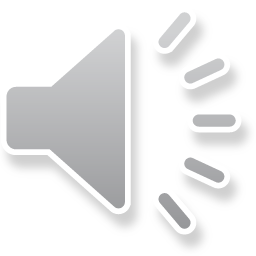 Numbers
1.4.8 1.4.9 1.4.10

Natural Deeper Adult Female (US Accent):
“1 4 8, 1 4 9, January 4th 2010”
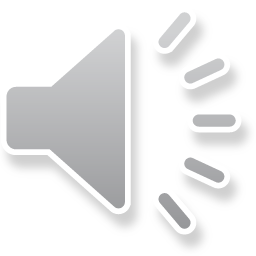 Numbers again
1.4.8 1.4.9 1.4.10

Natural Adult Female (English Accent):
“1 4 8, 1 4 9, the 1st of April 2010”
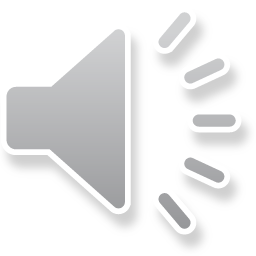 Numbers once more
1.4.10

Natural Adult Female (English Accent):
“The 1st of April 2010”

Natural Deeper Adult Female (US Accent):
“January 4th 2010”
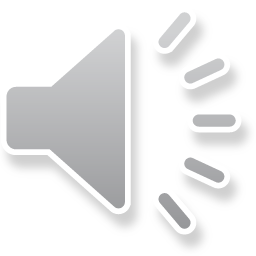 Performance
Rate 30%
Natural Adult Female (Moderate Speed):

“For millions of years, humans lived just like the animals, then something happened which unleashed the power of our imagination; we learned to talk.”
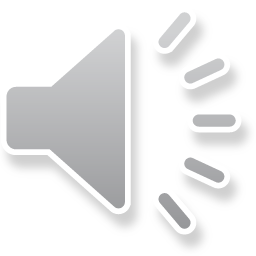 Rate 10%
Natural Adult Female (Slower Speed):

“For millions of years, humans lived just like the animals, then something happened which unleashed the power of our imagination; we learned to talk.”
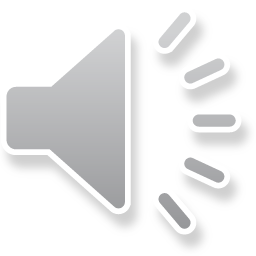 Rate 80%
Natural Adult Female (Much Faster Speed):

“For millions of years, humans lived just like the animals, then something happened which unleashed the power of our imagination; we learned to talk.”
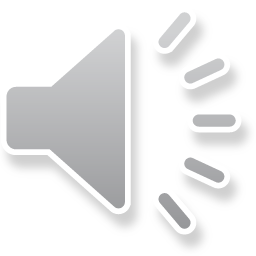 Thank you
Icons meetup